RDCH 702 Lecture 4:  Orbitals and energetics
Molecular symmetry
Bonding and structure
Molecular orbital theory
Crystal field theory
Ligand field theory

Provide fundamental understanding of chemistry dictating radionuclide complexes

Structure based on bonding
Coordination important in defining structure
Structure related to spectroscopic behavior
Electron configuration important in structure
d8 are square planar
d0 and d10 tetrahedral
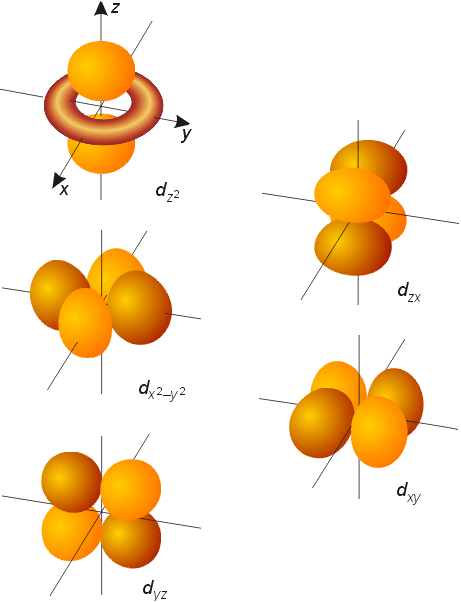 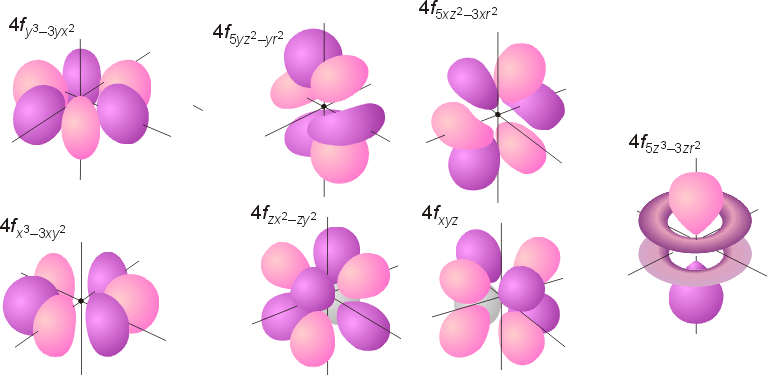 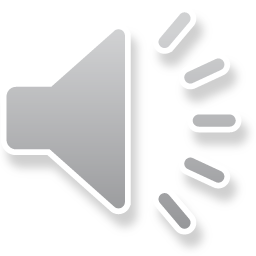 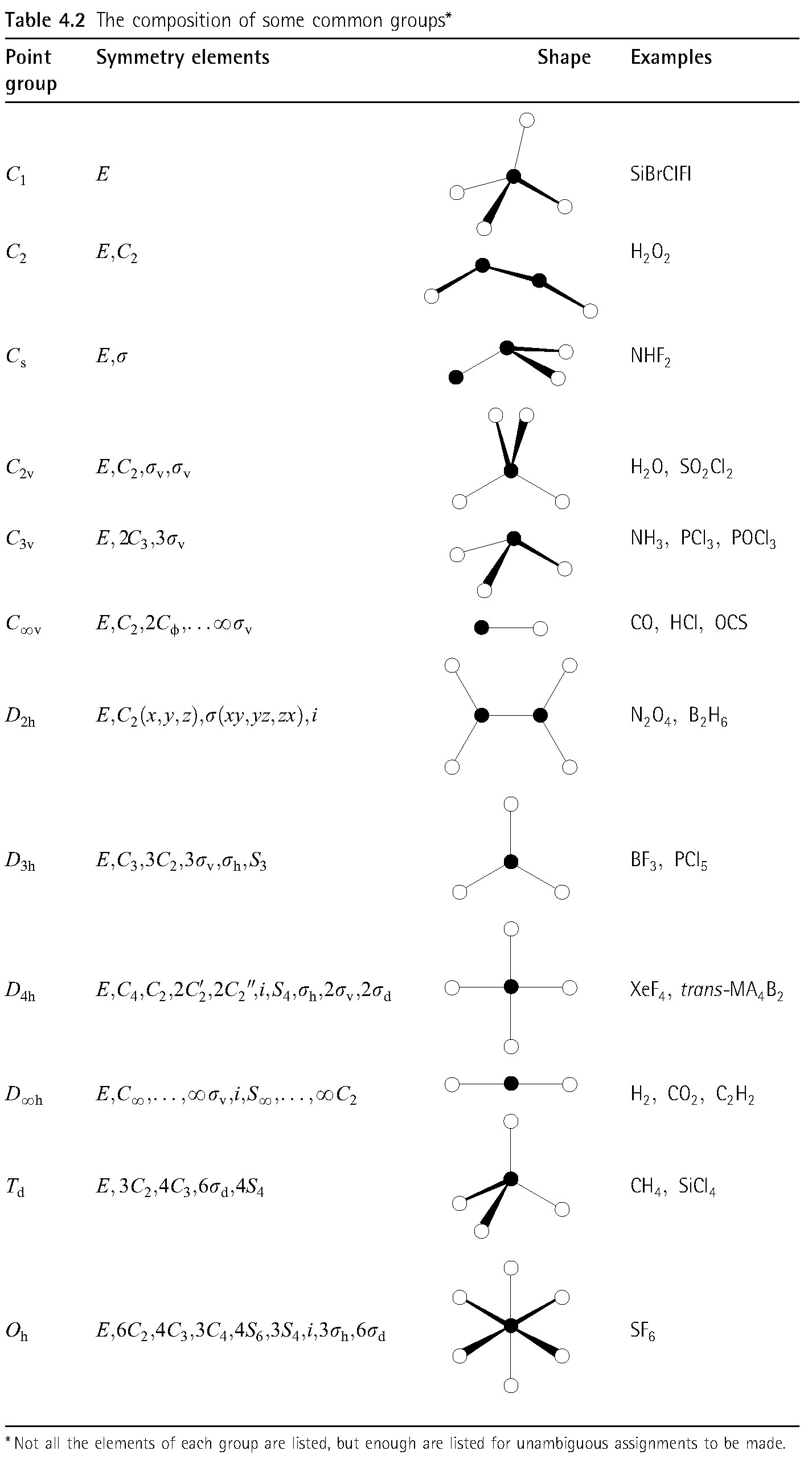 Molecular symmetry
Evaluation of point groups
Description of symmetry present in molecules
Axis
Planes
Inversion
Rotation
Use with group theory to determine spectroscopic properties
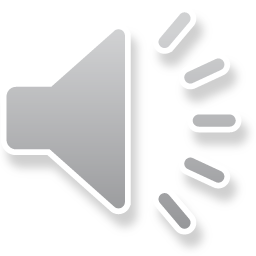 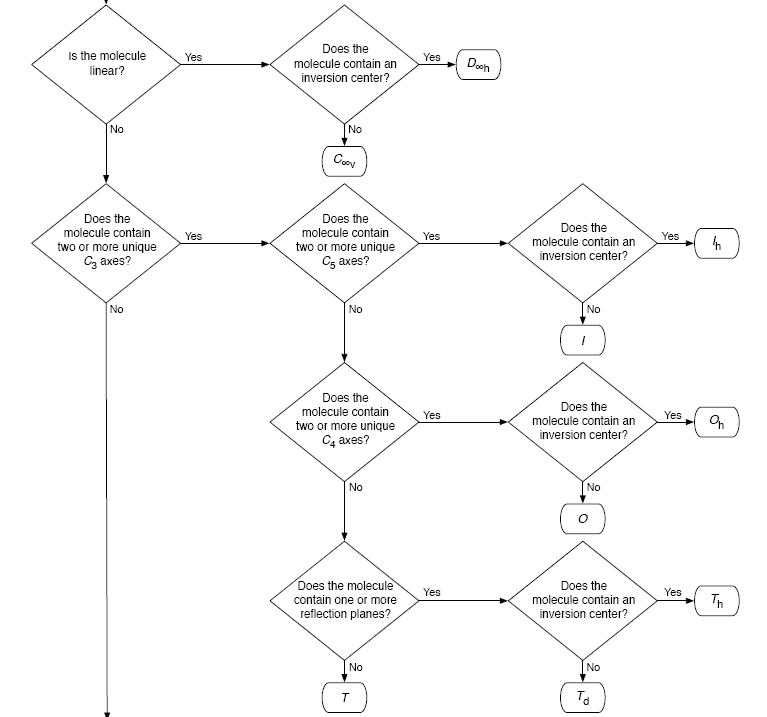 Method for determining molecular symmetry and point group

Use molecular geometry to follow chain
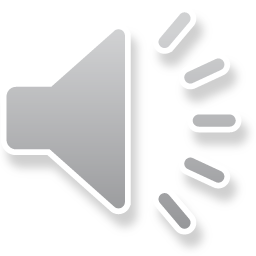 Non-linear, less than 2 unique C3 axis
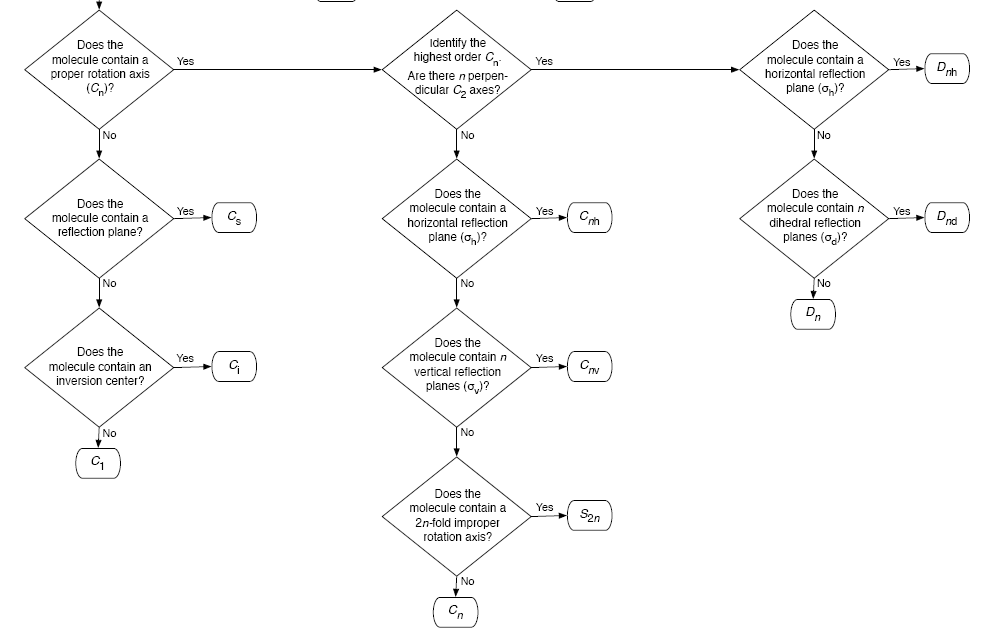 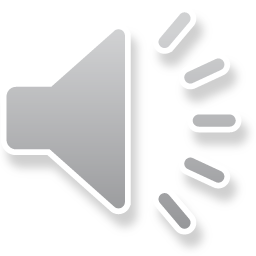 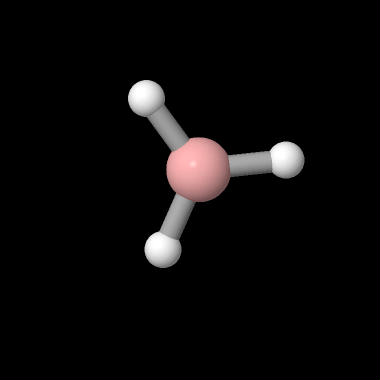 Identifying Point Group
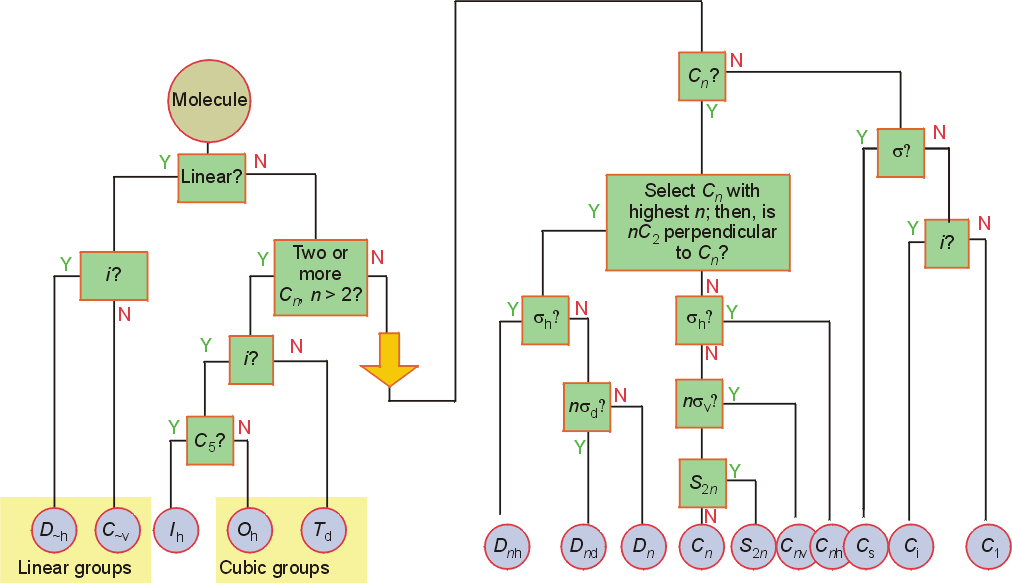 Cs, C2, C3, D3, C2v, C3v, C3h
C3
D3h
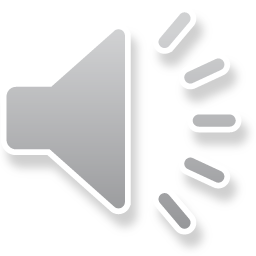 Point Groups
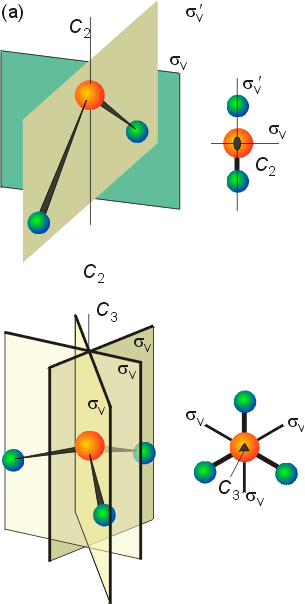 H2O point group
C2v symmetry
Symmetry elements
E, C2 (180° rotation), 2 vertical mirror planes (sv)
E, C2, sv, sv’
NH3 point group
C3v point group
Elements
E, C3 (each N-H), three vertical mirror plane through each N-H (3sv)
E, C3, 3sv
Apply to identification tree
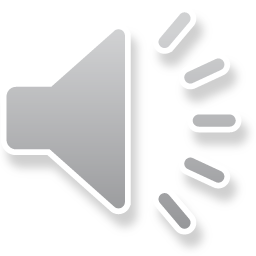 Symmetry and spectroscopy
a1 vibration generates a changing dipole moment in the z-direction
b1 vibration generates a changing dipole moment in the x-direction 
b2 vibration generates a changing dipole moment in the y-direction
a2 vibration does not generate a changing dipole moment in any direction (no ‘x’, ‘y’ or ‘z’ in the a2 row). 
a1, b1 and b2 vibrations provide changes dipole moments and are IR active
a2 vibrations have no dipole moments 
IR inactive
.
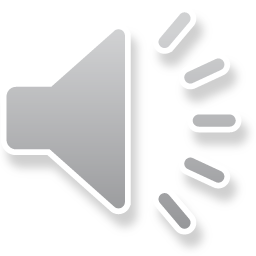 Coordination number
Geometry strongly influence by coordination number
Can assess information on potential structure and geometry from coordination number (CN) 
CN=5
Interconvertibility between geometries
Compounds can vary between shapes
Trigonal bipyramid seems to be more common
Common with metal pentachloride species
H
N
O
H
B
Cl
Cl
H
F
F
H
H
Cl
H
Cl
Pu
Cl
H
H
Cl
C
Xe
Cu
In
H
O
H
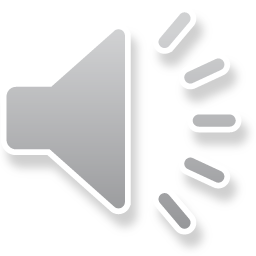 F
F
Cl
Cl
Cl
Cl
Coordination Number
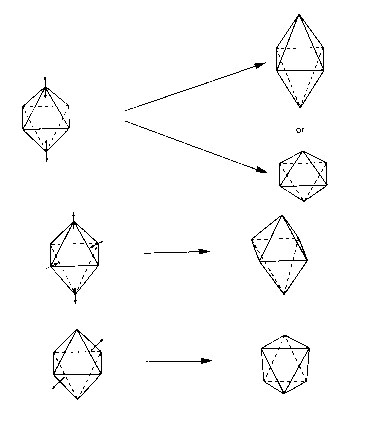 Coordination number 6
Very common coordination number
Ligands at vertices of octahedron or distorted octahedron
Octahedron (Oh)
Tetragonal octahedron (D4h)
Elongated or contracted long z axis
Rhombic (D2h)
Changes along 2 axis
Trigonal distortion (D3d)
Oh ->D4h
or
Oh ->D2h
Oh ->D3d
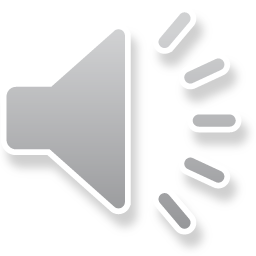 Higher coordination:  Relevant for actinides
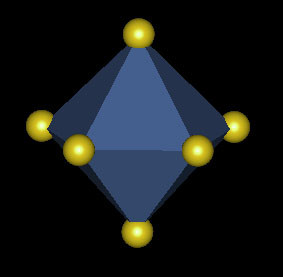 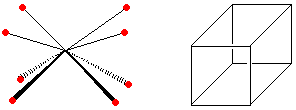 8 coordination:  Cubic structure, the Square Antiprism, Dodecahedron
7 coordination
Pentagonal Bipyramidal, Capped Trigonal Prismatic and Capped Octahedral.
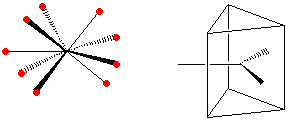 http://www.d.umn.edu/~pkiprof/ChemWebV2/Coordination/CN8.html
9 coordination:  Tricapped trigonal prismatic
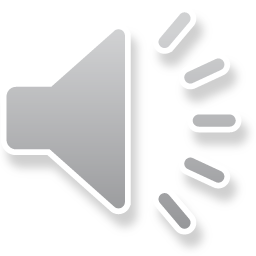 Hard and soft metals and ligands
Based on Lewis acid definition
Ligand acts as base
donates electron pair to metal ion
Hard metal ion interact with hard bases
Hard ligands N, O, F
Soft ligands P, S, Cl
Ligand hardness decreases down a group
Hard metals
High positive charges
Small radii
Closed shells or half filled configurations
Soft metals
Low positive charges
Large ionic radius
Non-closed shell configurations
Tend to be on right side of transition series
Lanthanides and actinides are hard
Actinides are softer than lanthanides
Ligands with soft groups can be used for actinide/lanthanide separations
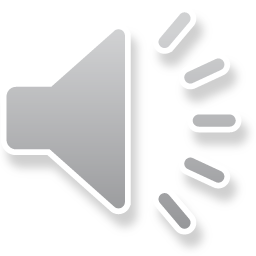 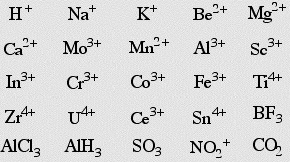 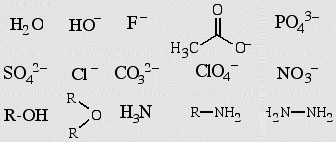 Hard
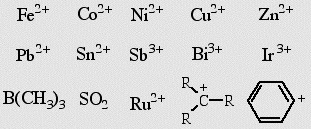 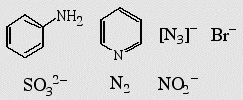 Intermediate
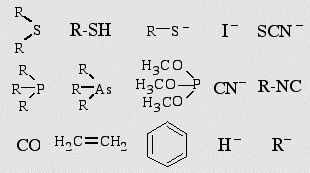 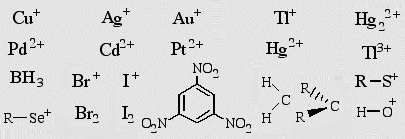 Soft
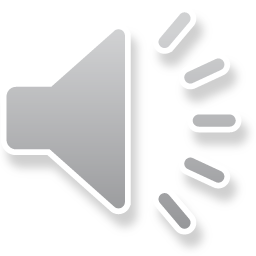 Chelation and stability
Ligands with more than 1 complexing functional group
Carbonate, ethylenediamine
Enhanced stability through chelation effect
ethylenediamine binding stronger than 2 ammonia groups
Bidentate
Tridentate
Ligands can wrap around metal ion forming stronger complex
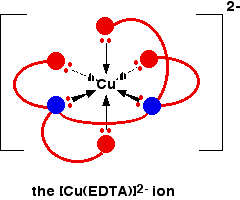 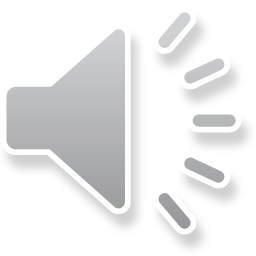 Effective atomic number
Metal bonding can be described with effective atomic number
Number of electrons surrounding metal is effective atomic number
Transitions metal have 9 possible bonds
5 d, 3p, 1 s
18 electrons
Possible to have effective atomic number different than 18
Few d electrons
Electronegative ligands
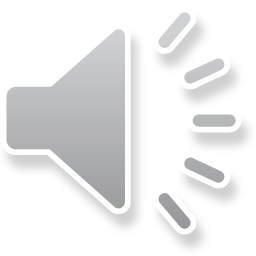 Effective atomic number
16 electron 
Square planar
d8 configuration (Au, Pt)
Greater than 18 electron
8-10 d electrons

Expand metal-ligand interactions to exploit bonding and geometry
Molecular orbital theory
Crystal field theory
Ligand field theory
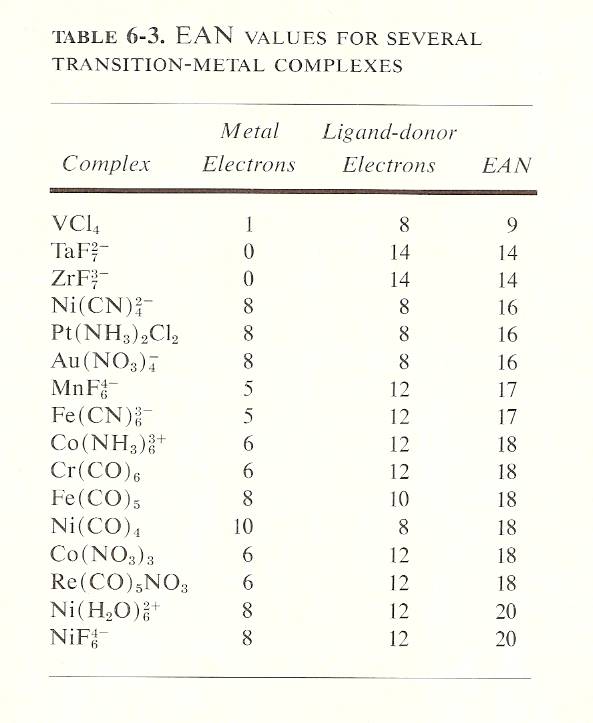 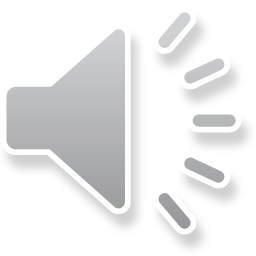 Molecular orbital theory
Molecular orbitals are comprised from the overlap of atomic orbitals
Number of molecular orbitals equals the number of combined atomic orbitals
Different type of molecular orbitals 
bonding orbital (lower energy) 
Non-bonding (same energy as atomic orbitals)
Anti-bonding orbital (higher energy)
Electrons enter the lowest orbital available 
maximum number of electrons in an orbital is 2 (Pauli Exclusion Principle) 
Electrons spread out before pairing up (Hund's Rule)
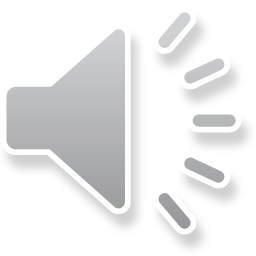 Molecular orbital
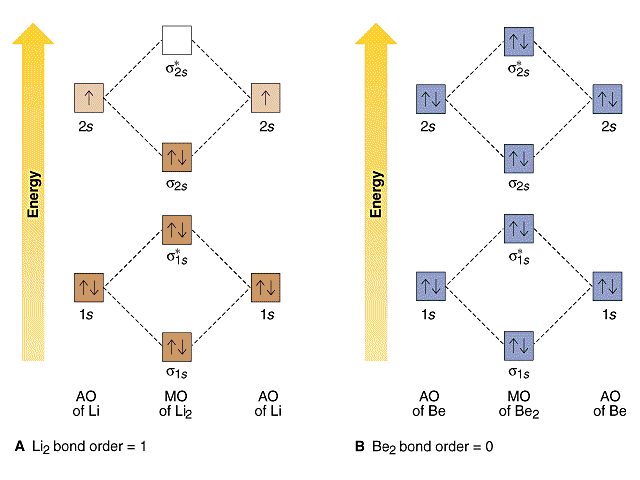 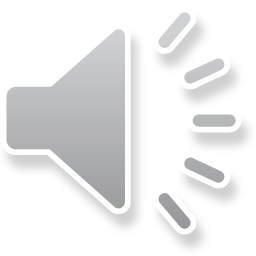 Molecular orbitals
Sigma, Pi, delta
Gerade and ungerade
N molecular orbitals from N atomic orbitals
N=8 in period 2
4 sigma, 4 Pi
Pi degenerate bonding and antibonding
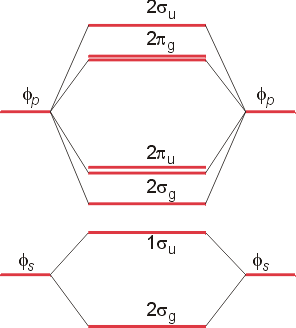 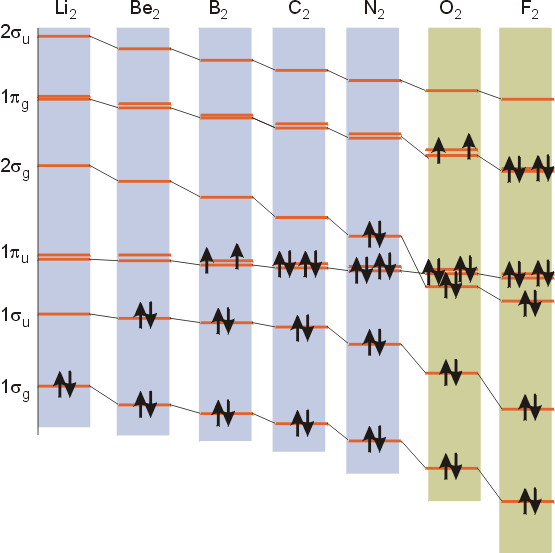 O and F
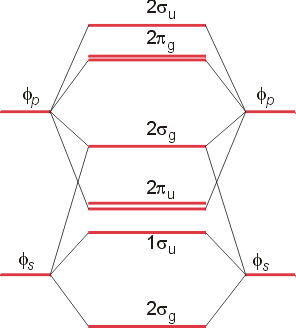 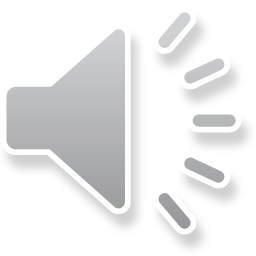 Li to N
Molecular orbitals
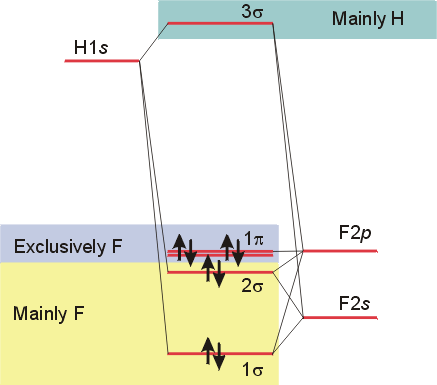 Mixture of different atoms
Some bonding characteristics dominate
Nonbonding orbitals
No Pi from H
High occupied electron orbital
Lowest unoccupied electron orbital
Bond order
Overall shared electron
B=0.5(n-n*)
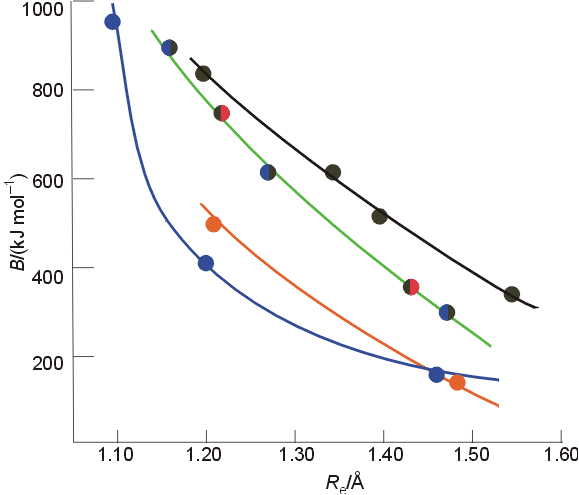 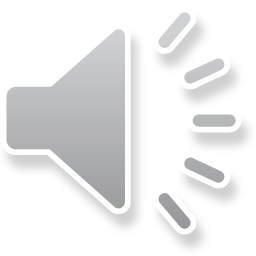 Symmetry adapted orbitals
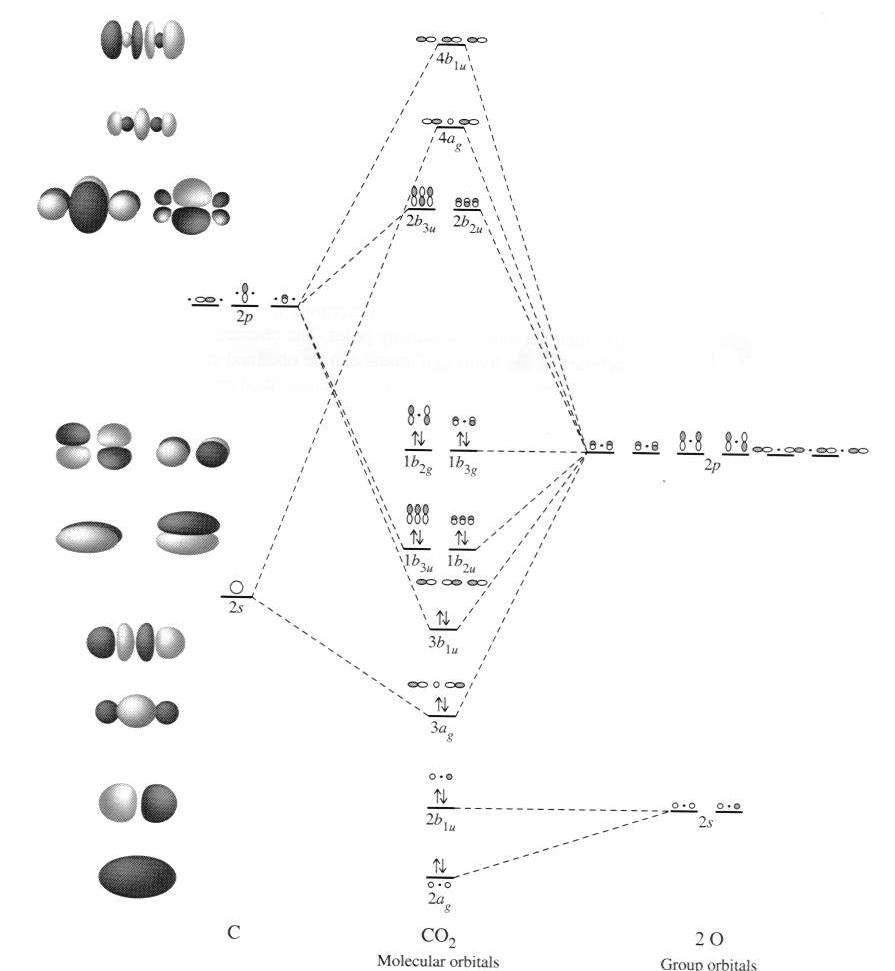 Combination of orbitals with symmetry considerations
If  molecule has symmetry degenerate atomic orbitals with similar atomic energy can be grouped in linear combinations
groups are known as symmetry-adapted linear combinations
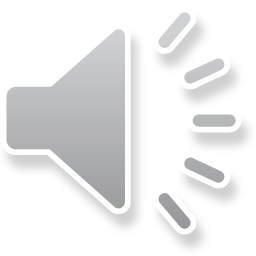 Crystal Field Theory
Behavior of electrons with ligands
changes degenerate states
d and f electrons
Lone pair modeled as point
Repels electrons in d or f orbital
d orbitals have energy differences due to point
Results in ligand field splitting
About 10 % of metal-ligand interaction
e and t orbitals
Ignores covalent contribution
Energy difference is ligand field splitting parameter (Δo)
Can be determined from absorption spectrum
eg t2g transition
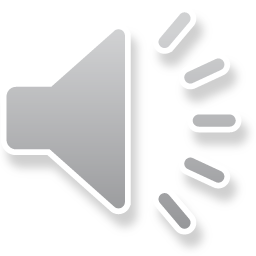 Crystal Field Theory
Ti(OH2)63+
Absorbance at 500 nm, 20000 cm-1
1000 cm-1 = 11.96 kJ/mol
D0=239.2 kJ/mol 
D0 found to vary with ligand
For metal ion increases with oxidation state and increases down a group
I- < Br- < SCN- ~Cl- < F- < OH- ~ ONO-<C2O42- < H2O < NCS- < EDTA4- < NH3 ~ pyr ~ en < bipy < phen < CN- ~CO
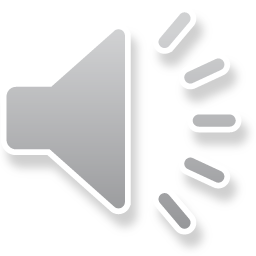 Crystal field theory
Ligand field stabilization energies
t2g stabilized (40 % of Do)
eg increase energy (60 % of Do)
LFSE=(-0.4 t2g + 0.6 eg)Do
LFSE few % of energy
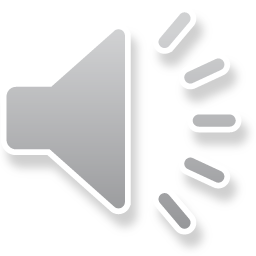 Crystal Field Theory
Weak and strong field limits
Related to location of 4th d4 electron
t2g4 or t2g3eg1
All in t2g has coulombic repulsion (P) but promotion to eg need Do energy
Do<P
Lower energy if eg is occupied
Weak field
High spin
Low spin for ligands high in series with strong field
Do and P related to metal and ligand
4d and 5d generally have Do greater than 3d  
typically low spin
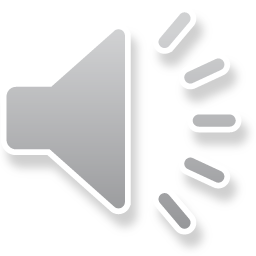 Crystal Field Theory
Magnetic properties
Determination of spin state
Diamagnetic 
Move out of a magnetic field
Paramagnetic
Move into a magnetic field
Dipole moment
Spin only paramagnetism due to quenching of orbital angular momentum with ligand
μ=[N(N+2)]1/2 μB; with μB= 9.274E-24 JT-1 and N number of unpaired electrons
For d6 N= 4 or 0, depending on spin
Accounts for observations on trends
Ionic radius
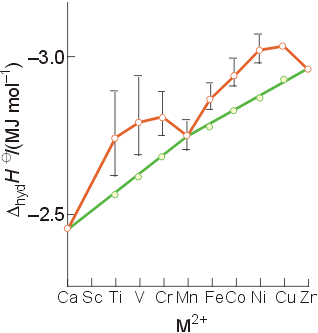 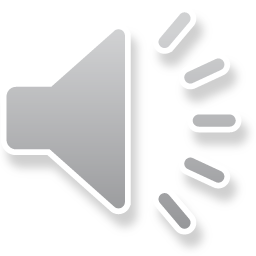 Crystal Field Theory
Td
Weak field splitting
e lower energy than t
Based on orbital spatial distributions
Tetragonal complex
Splitting into 4 levels
Can distort into square planar
4d8 and 5d8
Jahn-Teller effect
Distortion of geometry to achieve energy stabilization (see previous)
Energy of distorted complex lower
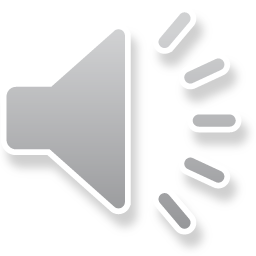 Ligand Field Theory
Describes bonding and geometry of coordination complexes
Use of molecular orbital theory for transition metals
Correlated with geometry to identify similar bonds
Includes covalent metal-ligand interactions
Overlap of ligand and metal orbitals
Enhanced understanding of origin of energy separation
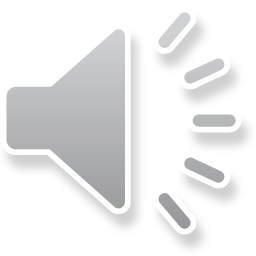 Ligand Field Theory d orbital hybrid
Oh complexes
Six similar bonds, nine valence orbitals
To make six similar bonds, mixing must occur
Hybridization of s, p, and 2 d orbitals
dx2-y2, dz2
d2sp3 hybrid
Interaction of d orbitals with bonding ligand results in observed properties (magnetic, color)
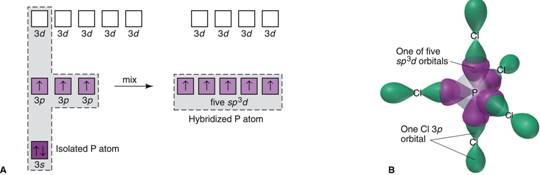 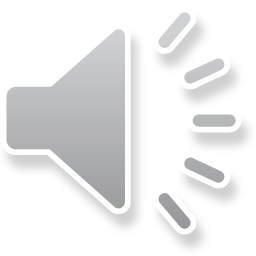 Ligand Field Theory
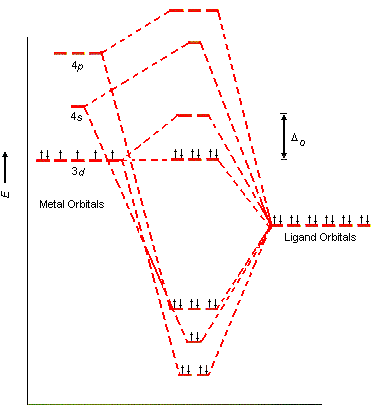 nd, n+1s, and n+1p orbitals on the metal overlap with one orbital on each of the six ligands 
forms 15 molecular orbitals
Six are bonding
energies are lower than original atomic orbitals
Six are antibonding with higher energy
Three are nonbonding
Ligand-field theory describes how s,p, and d orbitals on the metal to overlap with orbitals on the ligand
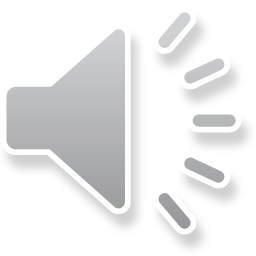 Treats overlaps of ligand and metal orbitals
Stems for SALC 
Sigma 
Combine sigma orbitals for each set
t2g has no sigma
For molecular orbital combine
CMyM+ CLyLa1g
Pi bonding
Donor decrease Do
Acceptor increases 
Related to electrochemical series
Ligand Field Theory
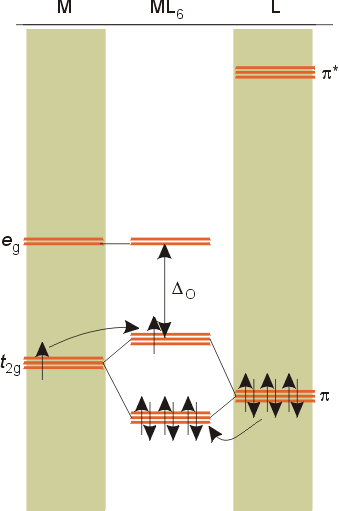 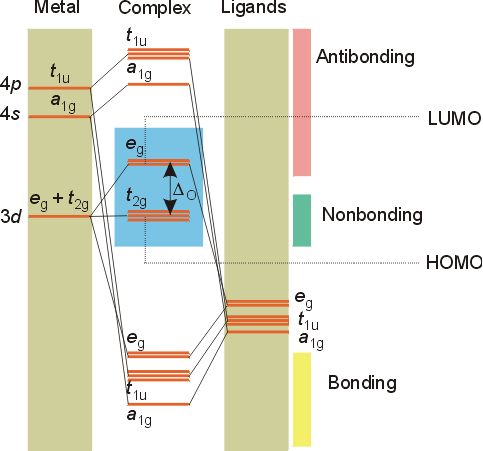 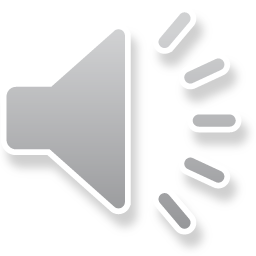 Charge transfer
Allowed transitions in UV-Visible
Ligand to metal
Metal to ligand
Related to redox of metals and ligands
MnO4-
O ligands to Mn metal
Absorption of radiation involves the transfer of an electron from the donor to an orbital associated with the acceptor. 
Molar absorptivities from charge-transfer absorption are large (greater that 10,000 L mol-1 cm-1).
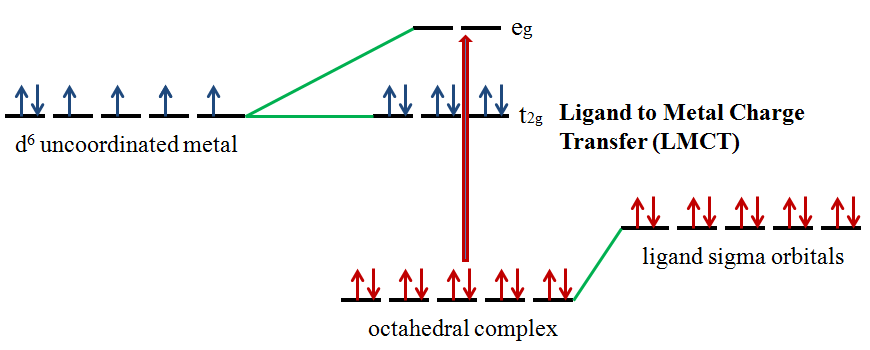 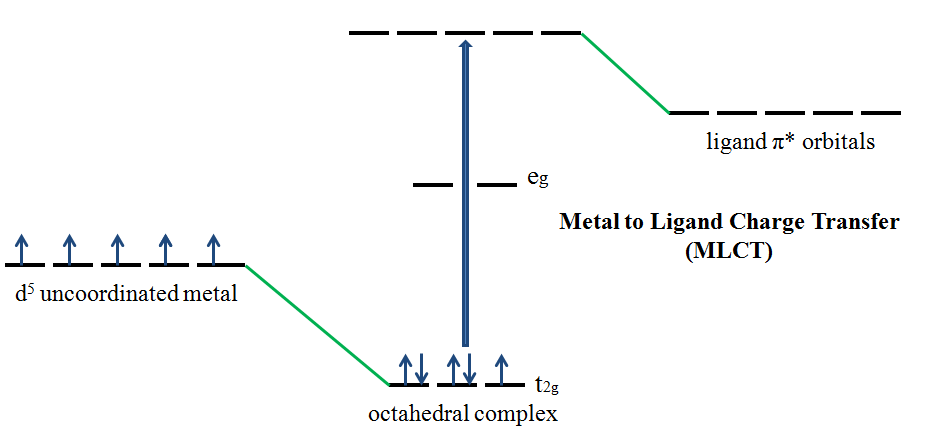 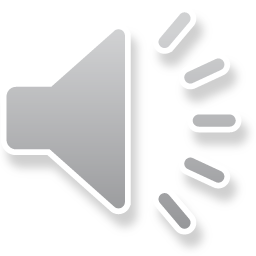 Bonding molecular orbitals
sg2 su2 pg4 pu4
Order of HOMO is unclear
pg< pu< sg<< su proposed
Gap for s based on 6p orbitals interactions
5fd and 5ff LUMO
Bonding orbitals O 2p characteristics
Non bonding, antibonding 5f and 6d
Example with UO22+
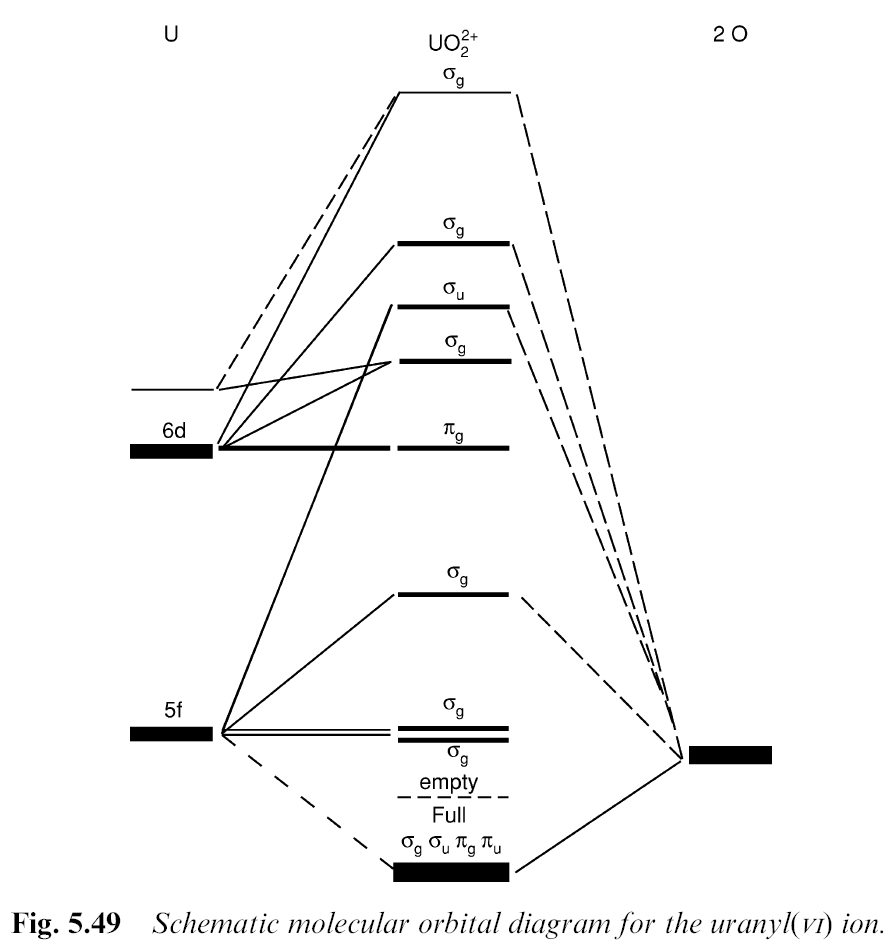 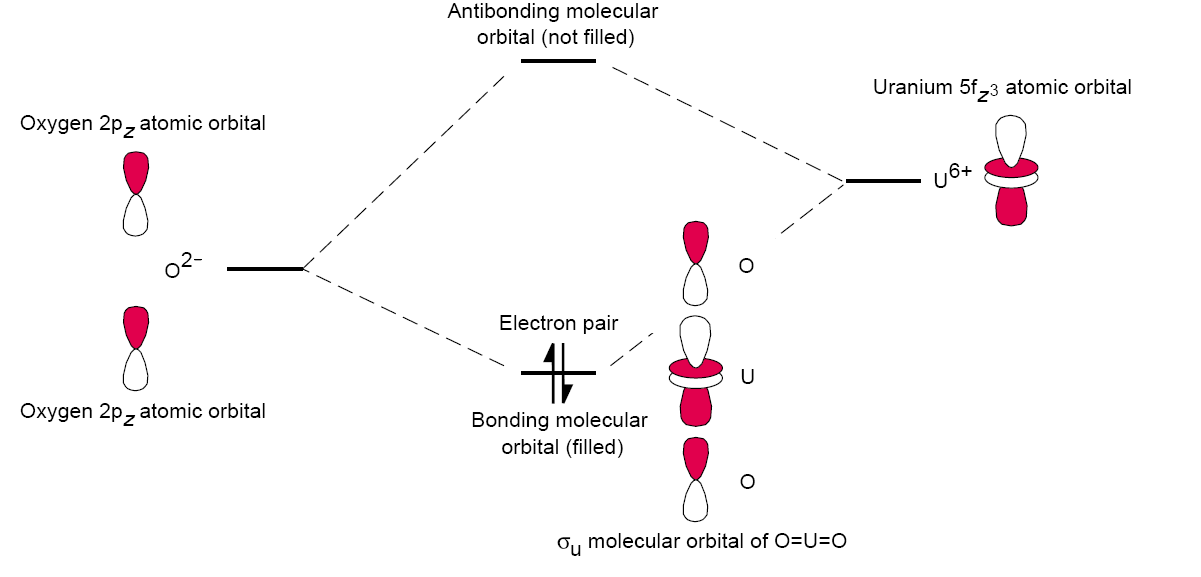 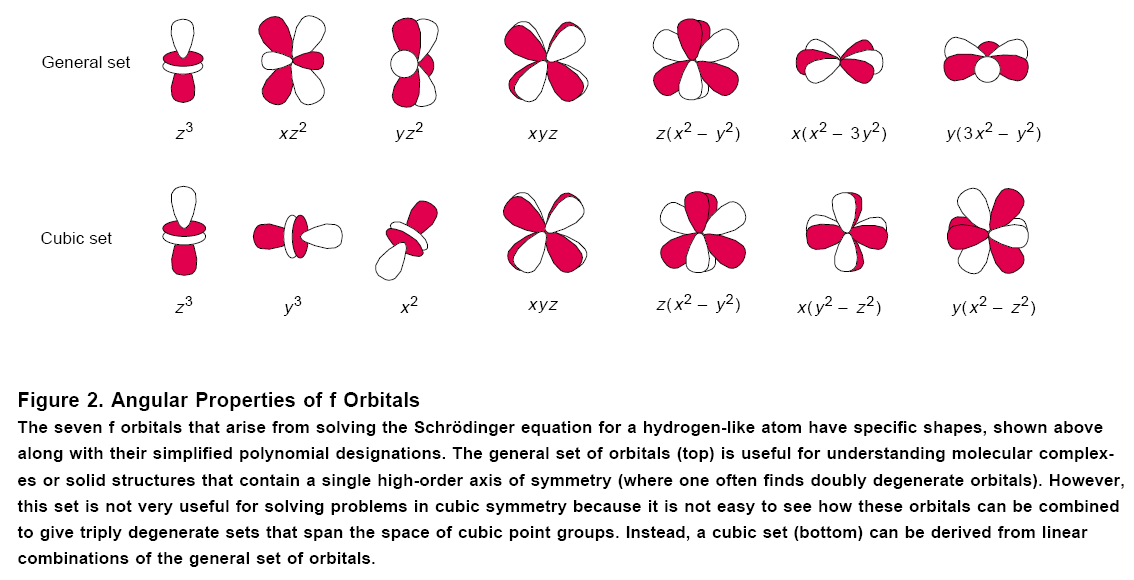 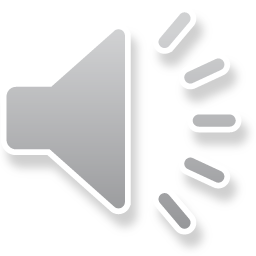 Overview
Bonding and structure relationships
Understand how coordination number is related to geometry
Hard and soft metal interactions
First order estimation of interactions
Modeling of orbitals
Molecular orbital theory
Charge Transfer
Ligand field theory
Utility of each concept
Exploration of energy difference
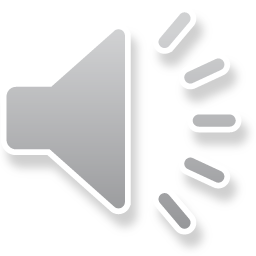 Questions
What are the possible geometry for a 5 coordinate compound? 
Which ligands would be expected to bind strongly with Fe?  With Hg?
What is the chelate effect?
What is the relationship between molecular orbital theory, crystal field theory, and ligand field theory?
What does IR  and UV-Visible spectroscopy inform about a chemical species?  
What accounts for color changes in metal-ligand complexes?
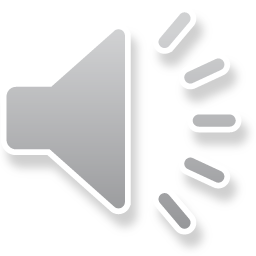 Questions
Comment on blog
Respond to PDF Quiz 4
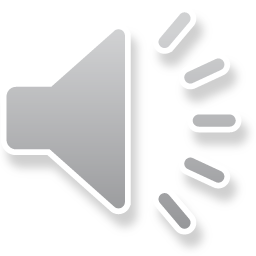